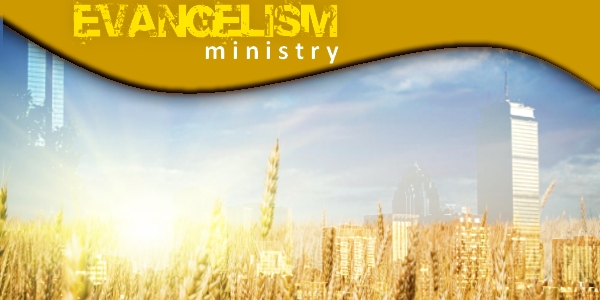 JESUS AND EVANGELISM
Matthew 10
A study of this chapter will help us understand the program Jesus asked his apostles to follow when evangelizing.
This text deals with the Limited Commission.
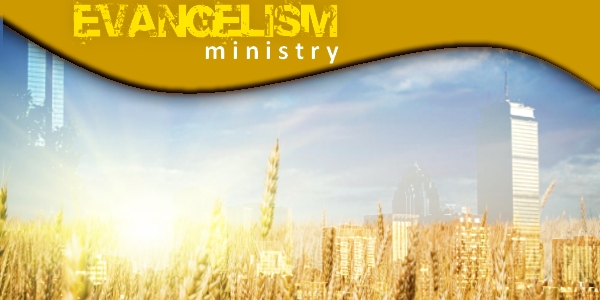 JESUS AND EVANGELISM
Proclaim the truth
Matthew 10:7
Even if it is not received well.
Matt. 10:16-18
Even if it is divisive
Matt. 10:34-36
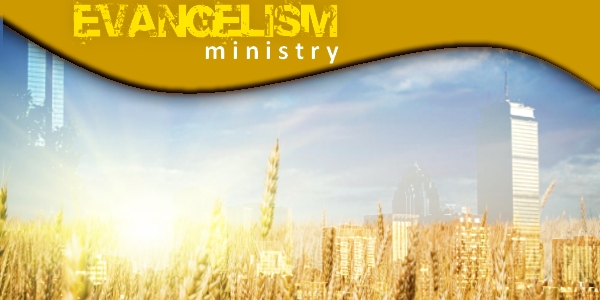 JESUS AND EVANGELISM
Prompt a response
Matt. 10:7
Encourage an immediate response.
Explain the urgency.
Don’t waste your time.- Matt. 10:14
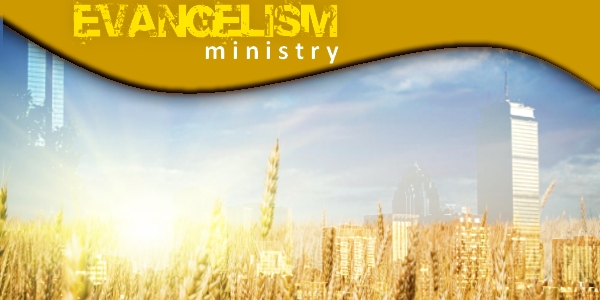 JESUS AND EVANGELISM
Provide for needs
Matt. 10:8
Matt. 25:34-40
Gal. 2:10
Acts 20:35
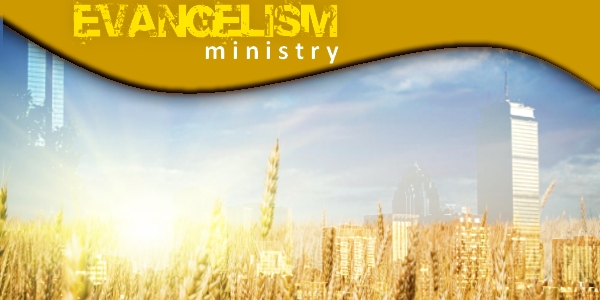 JESUS AND EVANGELISM
Prepare for rejection
Matt. 10:21-25
II Timothy 3:12
There are a lot of haters!!!!
Follow Jesus’ advice and “shake it off!” vs. 14.